STRENGTHENINGCOLLABORATIONSTO IMPROVE STUDENTS ACCESS TO RESOURCES
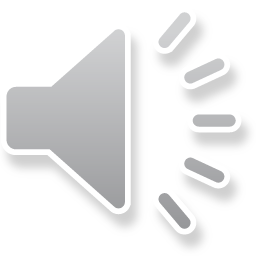 GETTING THE WORD OUT
Faculty Development Week
Classroom Visits
Flyers
Student Referrals
Close Network of Colleagues
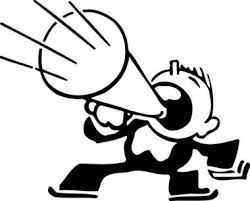 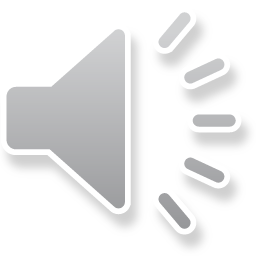 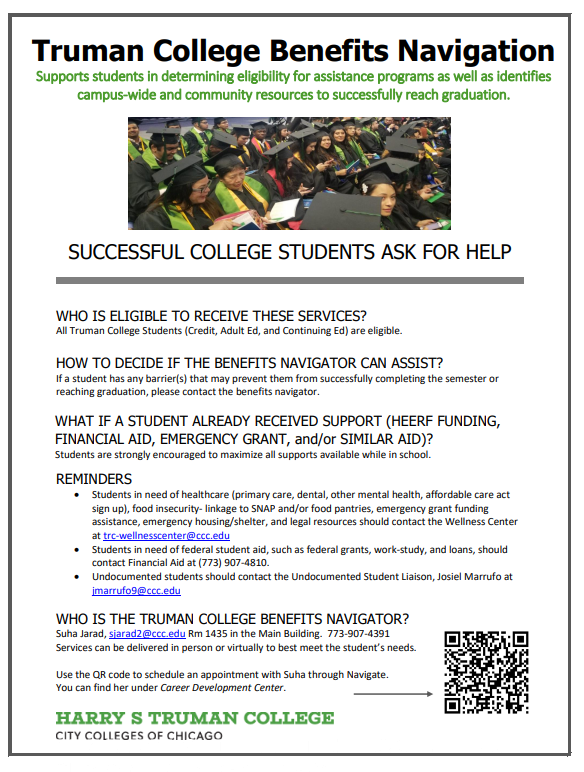 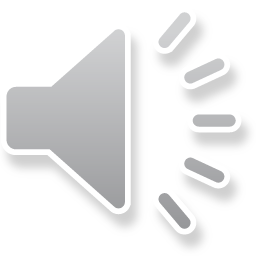 BENEFITS NAVIGATOR DUTIES
Support students in determining eligibility for assistance programs as well as identify                       campus-wide and community resources to successfully reach graduation.
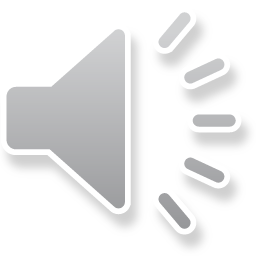